Soupeření mezi Evropou a Asií v mýtech a průběhu historie
Fleková, Fléglová – HKS, 3. ročník
2016
Asie kolébkou Evropy
Mezopotámie – kolébka veškeré civilizace
První sumerské obyvatelstvo – přelom 4.-3. tisíciletí
Polyteistické náboženství
Města: Ur, Uruk, Lagaš, Kiš
Epos o Gilgamešovi
Přínos v mnoha oblastech: zemědělství, hierarchie obyvatel, míry a váhy, písmo, vojenství, řemesla a obchod, lékařství

Další říše: Babylonská, Asyrská
Epos o Gilgamešovi
Nejstarší písemná památka (4. – 2. tisíciletí př.n.l.)
Zapsáno na hliněné destičky v klínovém písmu
Gilgameš – král Uruku – hrdinské činy
S přítelem Enkiduem hledá nesmrtelnost
Podobnost s  Biblí
Indoevropané
Árjové, dříve Árijci
zemědělství, kočovné pastevectví
Árijská invaze před 2000 př. N. l.
Árijská rasa
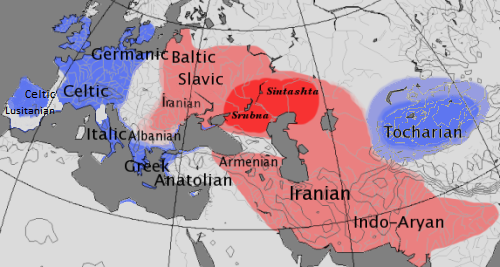 indoevropské jazyky před rokem 2000 př. n. l.
Alexandr Veliký
Králem Makedonie – největší říše
Nejúspěšnější vojevůdce
Rozšířil až k Indii
Šíření helénizace
V mýtech a bájích
Makedonská říše za Alexandra Velikého
Indo-evropské království
Důsledek helénizace
Vytvořil král Démetrios
Celkem přes 30 helénských vládců
Mísení řecké a orientální kultury 
Synkretismus
Zánik až po dobytí Skythy
Důsledky dodnes
Mýtus o únosu Európy
Fénická princezna Európe unesena býkem (Zeus) na Krétu
Měla syna Mínose = minojská civilizace
Zmínka už u Hérodose z Helikarnassu – odveta za únos princezny Io z Arga
Střet kultur Egypta a Přední Asie s Řeckem

Únos Evropy, jak jej ztvárnil italský sochař Giovanni Francesco Rustici
Počátky evropské civilizace
Mínojská civilizace  centrem Kréta
Symbolem je palácový komplex Knossos – objevil britský badatel Arthur Evans 
Labyrint v němž se ukrýval Minotauros

Ovlivnění orientem X vymezování vůči Asii
Řecko-perské války

Základem evropské kultury je PÍSMO = Řekové jej převzali od Féničanů
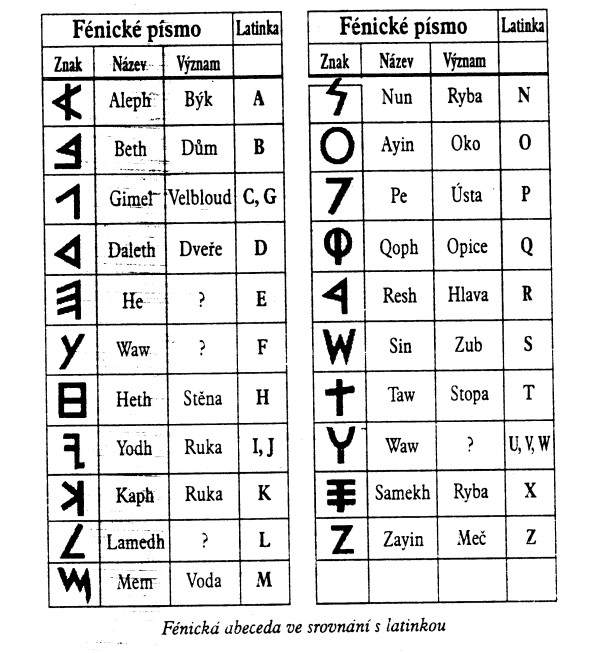 Řecké báje a pověsti
Hippodamie – podle ní hipodrom? Antické závodiště
Pelops (manžel) – podle něj Peloponéský poloostrov
Delfy – antické město v Řecku - věštírna
Korint – vládl Sisyfos – přístav spojující Peloponéský pol. s řeckou pevninou
Ithaka – podle Homéra sídlo krále Odysea
Národ Fajáků – údajně Korfu
Všechny se odehrávají na pomezí Evropy a Asie
Kavkaz – pohoří mezi Černým a Kaspickým mořem – byl tam přivázán Prometheus
Město Sidon v Libanonu – odtud je princezna Európa
Řecký ostrov Lesbos – poslána sem hlava a lyra …
Kolchida – území v dnešní Gruzii – vypravil se tam Iáson ukrást zlaté rouno
Původ Římanů a Evropa po rozpadu římské říše
Stejně jako Řekové vymezování vůči Orientu
Epos Aeneis

Arabská expanze a stěhování národů
2 části Evropy: muslimská X raně křesťanská
Definitivní zánik antického světa  posun centra Evropy na sever od Středozemního moře
Karel Veliký
Přeměna z antiky na středověk
Muslimská expanze  idea jednotné Evropy
Vymezování proti islámu – křesťanství
r. 732 – konec postupu Arabů na Pyrenejský poloostrov
„Evropa“ – odlišení od pohanů a Byzance
Středověká Evropa
Vymezování na základě křesťanství – církevní vliv na vzdělanost celé Evropy
Architektura – gotický lomený oblouk
„lingua franca“ – spojnice
Zároveň přínos Arabských učenců
Znalosti z matematiky, fyziky, astronomie, lékařství, historie, geografie

Novověk
Vymezování uvnitř Evropy – 1054 – Západ X Východ
Další rozkol v 16. století – katolíci X protestanté
Problém s evropskou identitou  „Evropané z Indie“  „árijství“
Symbol draka
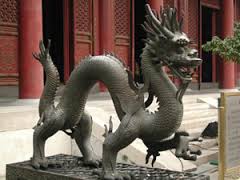 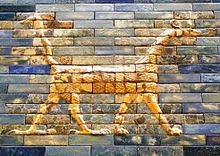 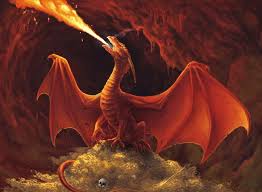 Evropský X Asijský









http://www.ceskatelevize.cz/ivysilani/10367432180-bohove-a-myty-stare-evropy/211563231190001-umeni-cist-v-mytech
Děkujeme za pozornost !
Zdroje
PETIŠKA, Eduard. Staré řecké báje a pověsti. Vyd. 15., V Ottově nakl. 2. Ilustrace Václav Fiala. Praha: Ottovo nakladatelství, c2011, 191 s. ISBN 978-80-7360-595-7
OPPENHEIM, A. Leo. Starověká Mezopotámie. Praha : Academia, 2001. 329 s. ISBN 80-200-0749-0.
https://www.euroskop.cz/8972/sekce/pohledy-na-evropu/
http://www.dejepis.com/ucebnice/mezopotamie/
https://www.novinky.cz/cestovani/149993-baje-a-myty-minojskeho-knossu.html
 https://cs.wikipedia.org/wiki/Alexandr_Velik%C3%BD
http://starenarody.cz/sunlight/index.php?p=34 
https://cs.wikipedia.org/wiki/Synkretismus
http://www.mystika.info/mytologie-/asijske-myty/ 
http://www.drak.wbs.cz/Drak_evropsky.html 
 https://cs.wikipedia.org/wiki/Drak